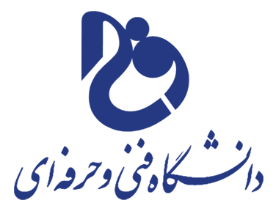 وزارت علوم، تحقیقات و فناوری

دانشگاه فنی و حرفه ای استان کرمانشاه
عنوان دستاورد  و  پروژه:
کسب بالاترین امتیاز پژوهشی ارتقا ء در استان
صاحب دستاورد:

نام دانشکده/آموزشکده: 
آموزشکده فنی اسلام اباد غرب

زمان اجرا:
نام و عکس صاحب دستاورد:






دانشگاه یا ارگان اجرای دستاورد:
دانشگاه فنی

  شماره تماس:
09188330441
معرفی دستاورد
کسب بلاترین امتیاز از ماده 3 (پزوهشی) مطابق آیین تامه وزارت علوم در استان
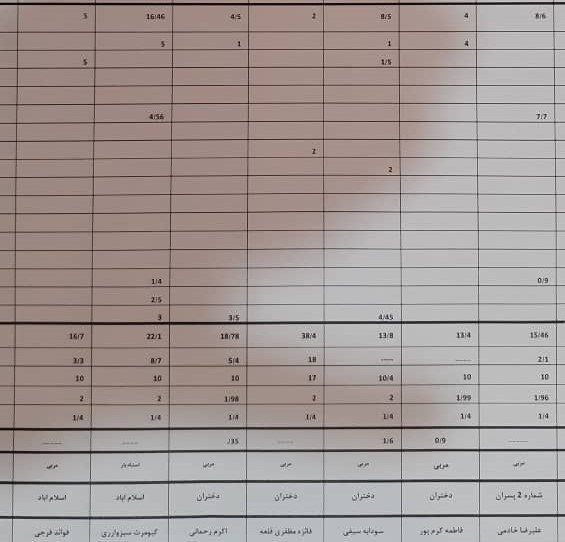 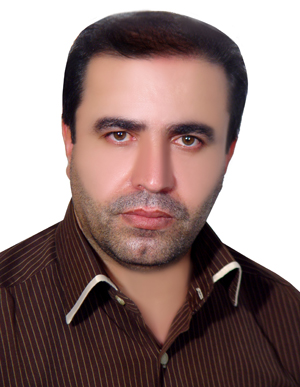 دبیرخانه نمایشگاه دستاوردهای
پژوهش، فناوری دانشگاه فنی و حرفه‌ای استان کرمانشاه
08338438057